Elements of Music World Tour
Key Stage 1
Week 2 – Second stop Antarctica
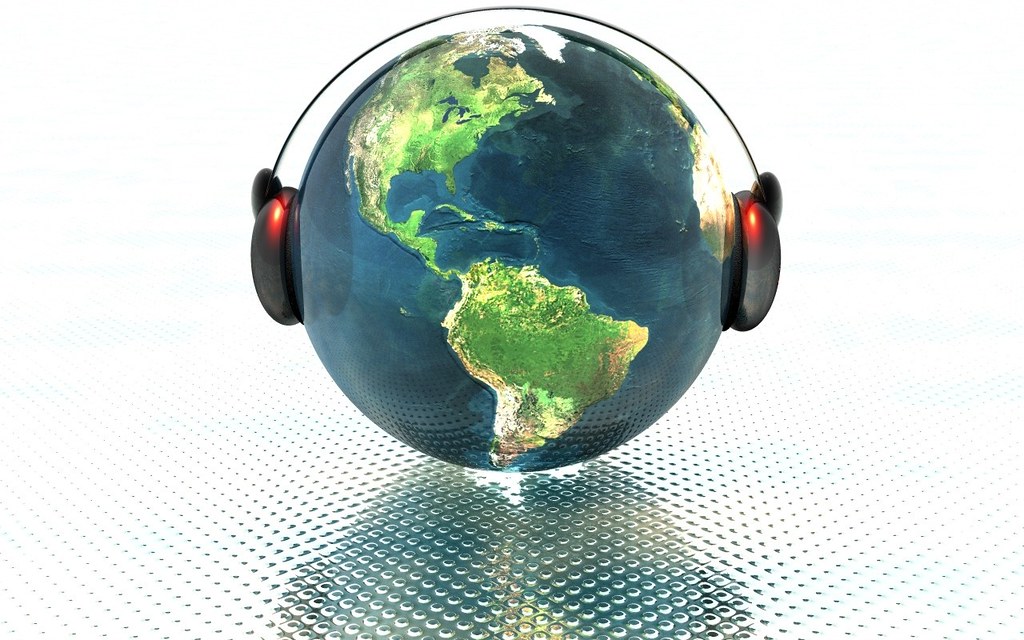 Music of the Week – Frozen Planet TV AdvertHeart of Courage Composed by Two Steps from Hell
Watch & Listen
Click Here
Questions to discuss while you watch the video
1 Is this music LOUD or QUIET or both?
2 How does this music make you feel?
3 What animals can you spot?
[Speaker Notes: https://www.youtube.com/watch?v=yNiBL8Jok4s]
Warm up – Penguin Action Song
Flap your flippers and waddle in time to the BEAT!
Click Here
[Speaker Notes: https://www.youtube.com/watch?v=uf0uKmKwnKs]
Practical Activity – Snow Day Rhythms
Click Here
Copy and join in tapping your knees and clapping your hands in time with the music
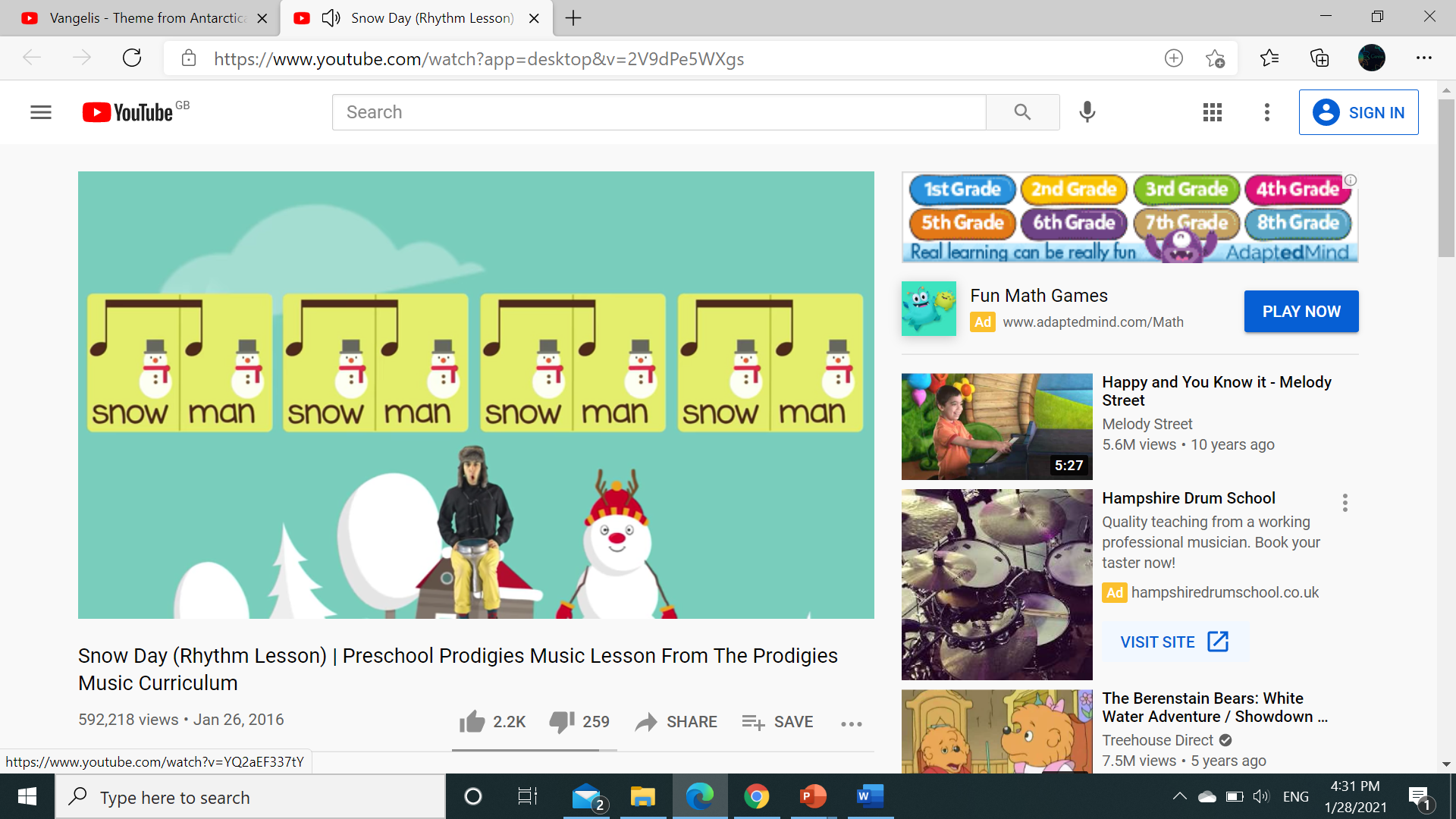 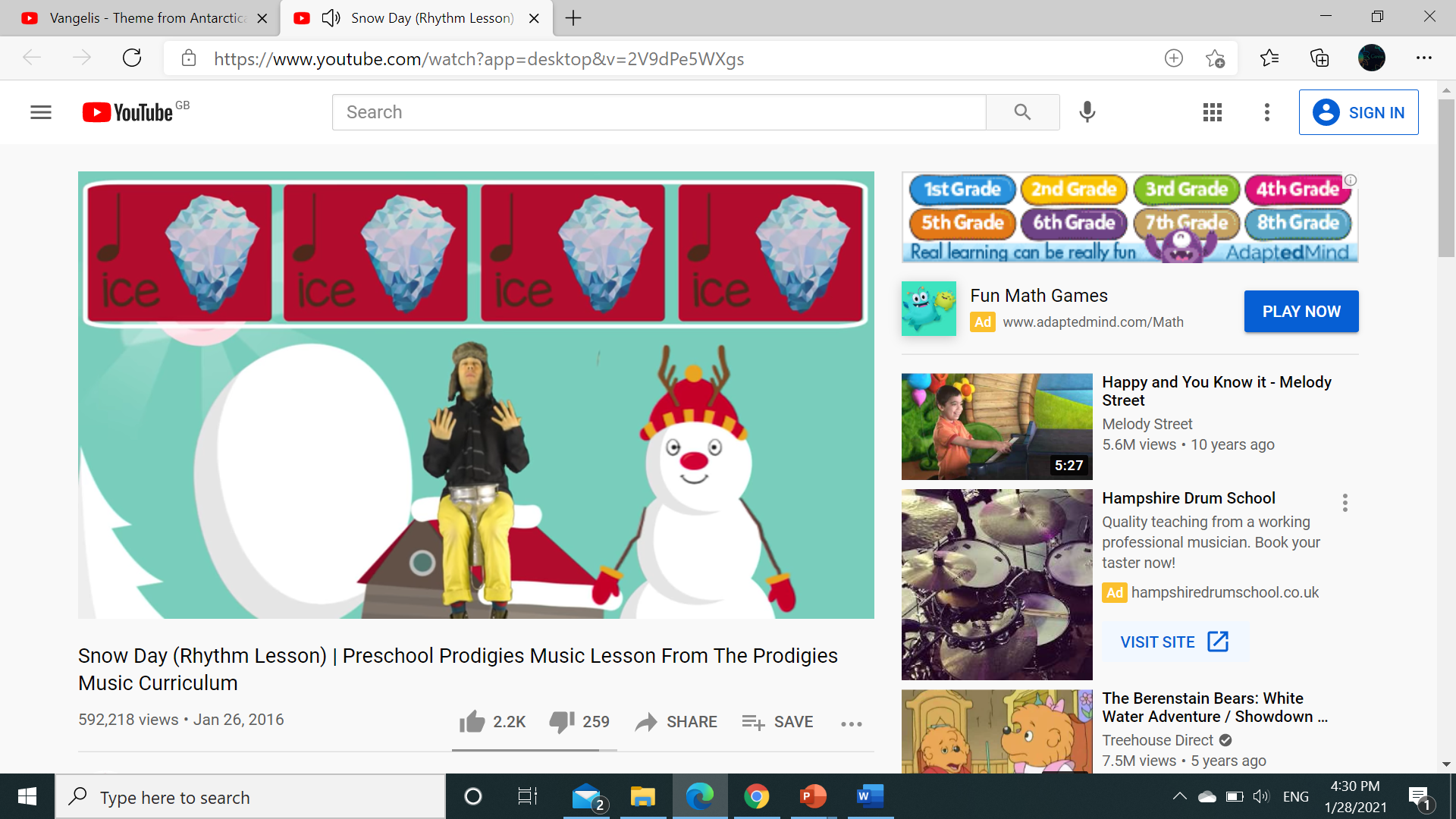 [Speaker Notes: https://drive.google.com/file/d/1DZGpwRoQSJUzVs6drvGGuxnJ6Jq9P9ze/view?usp=sharing]
Click Here
Reading Music - Rests
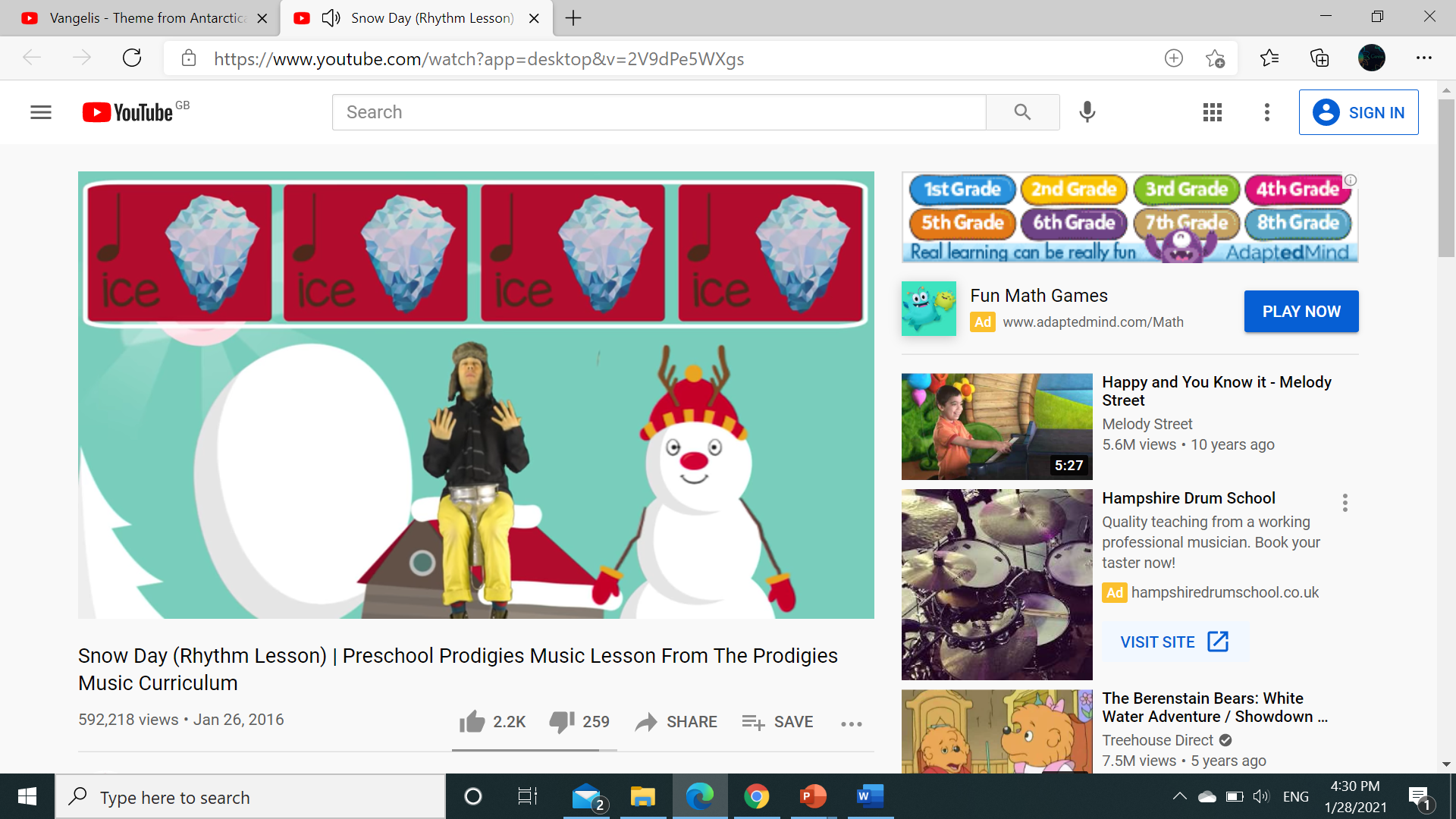 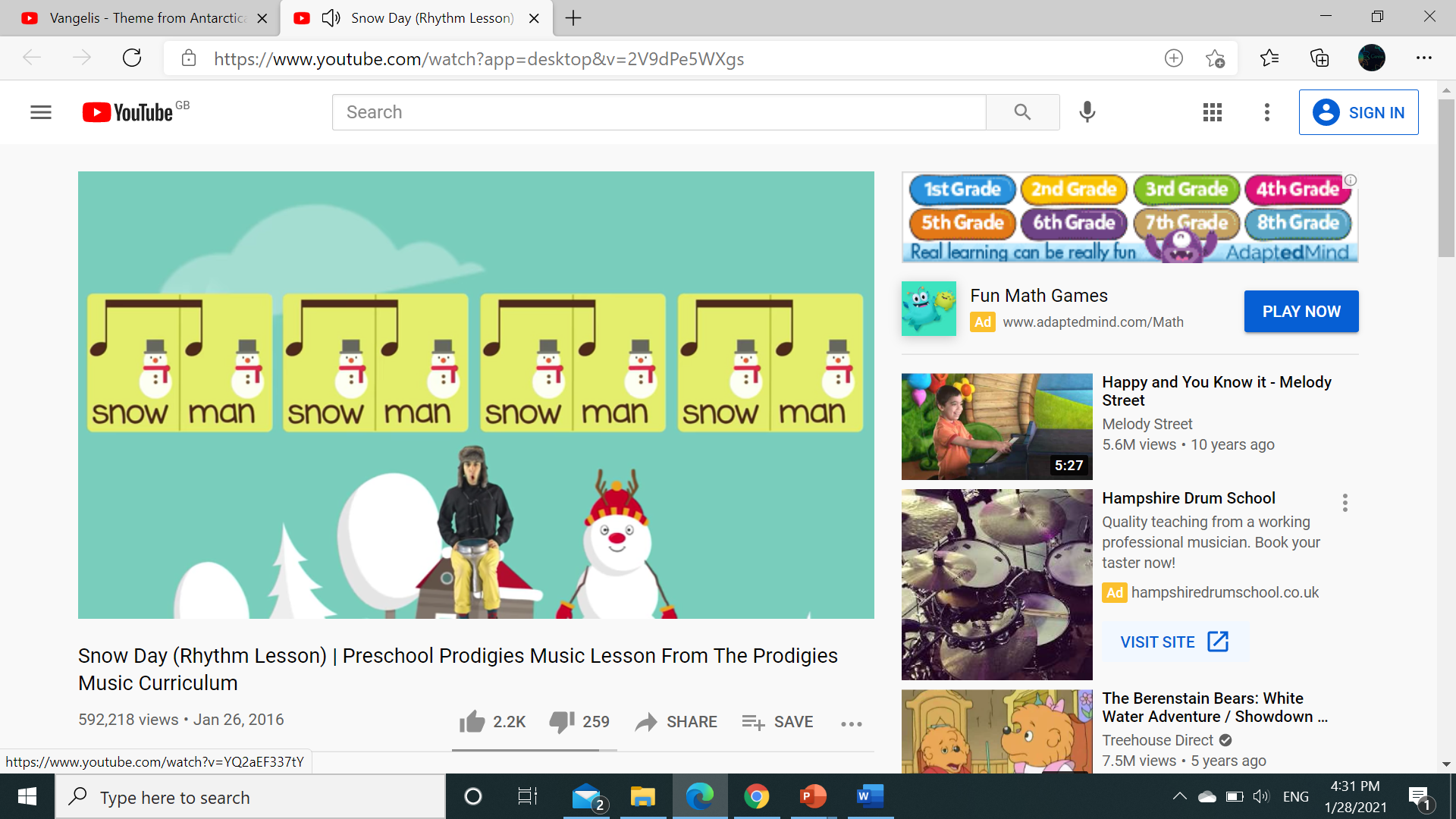 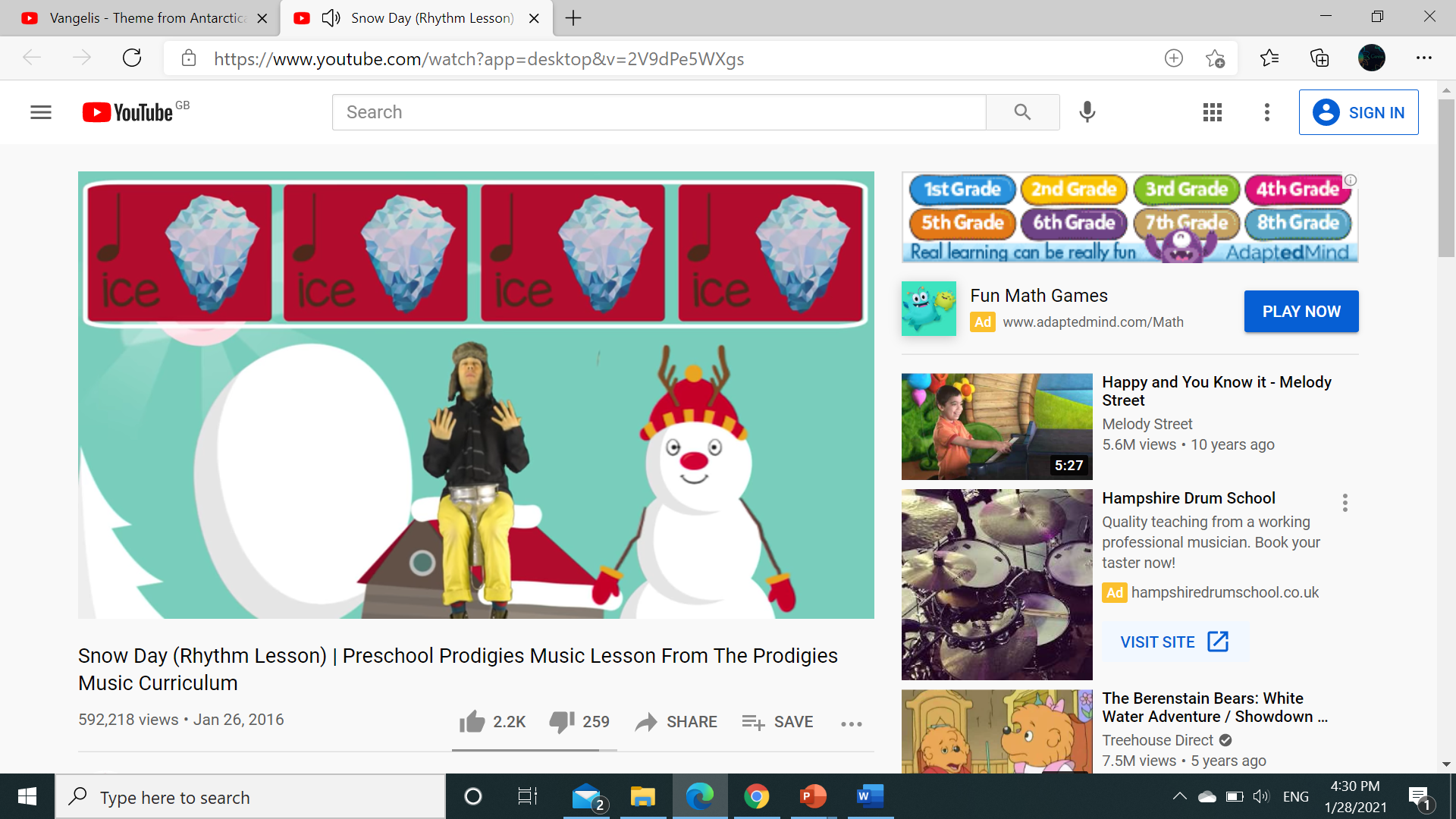 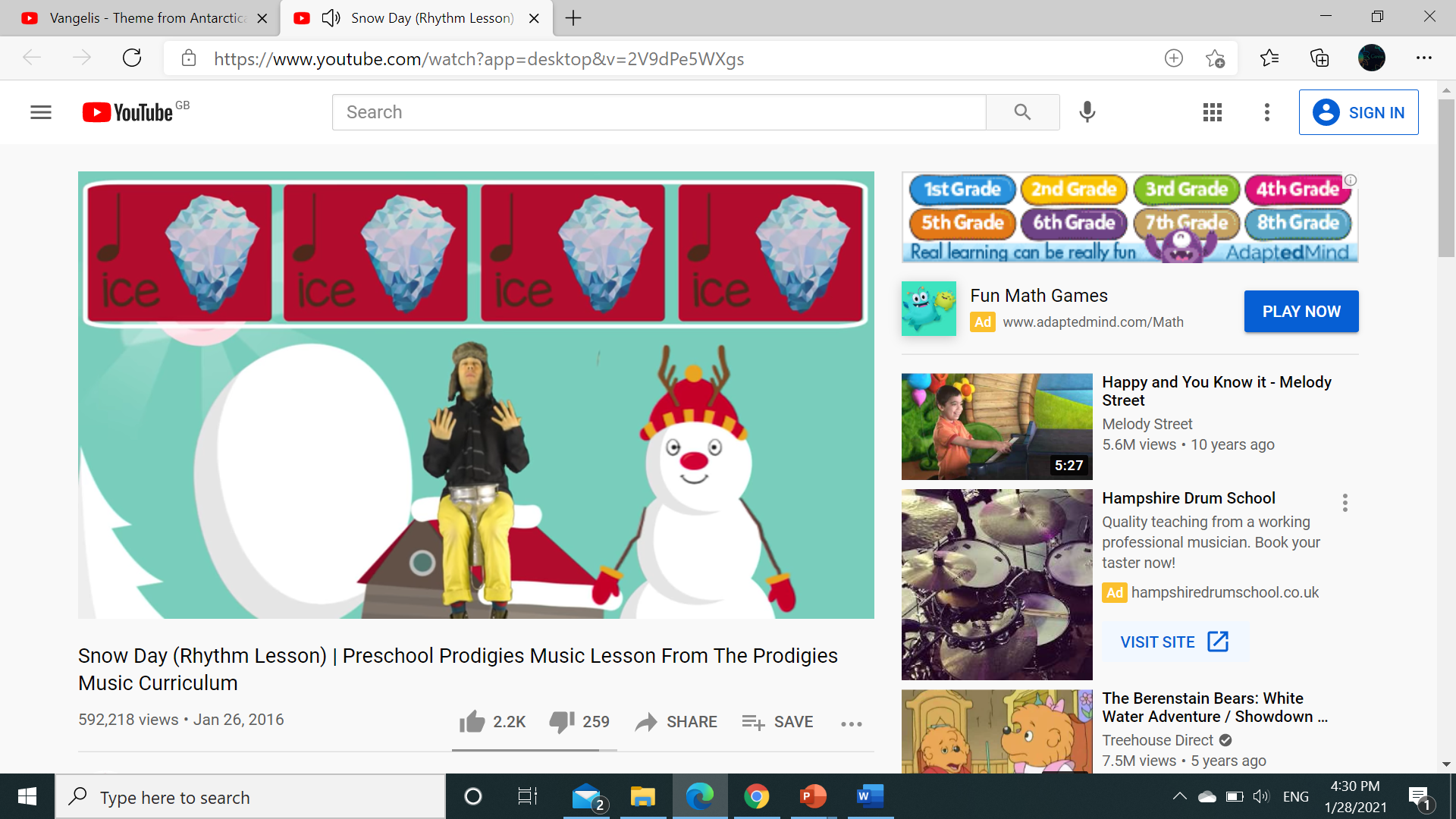 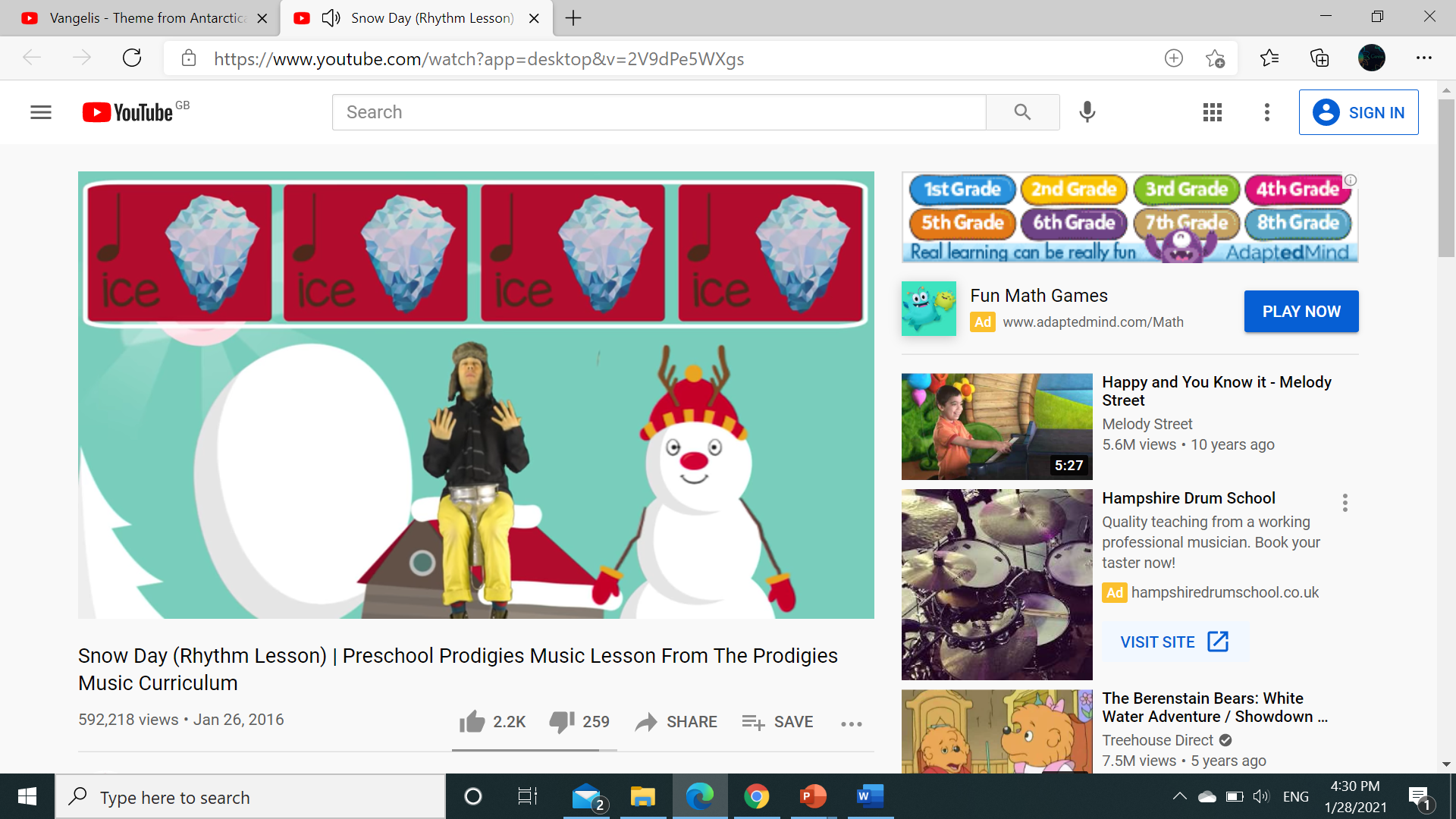 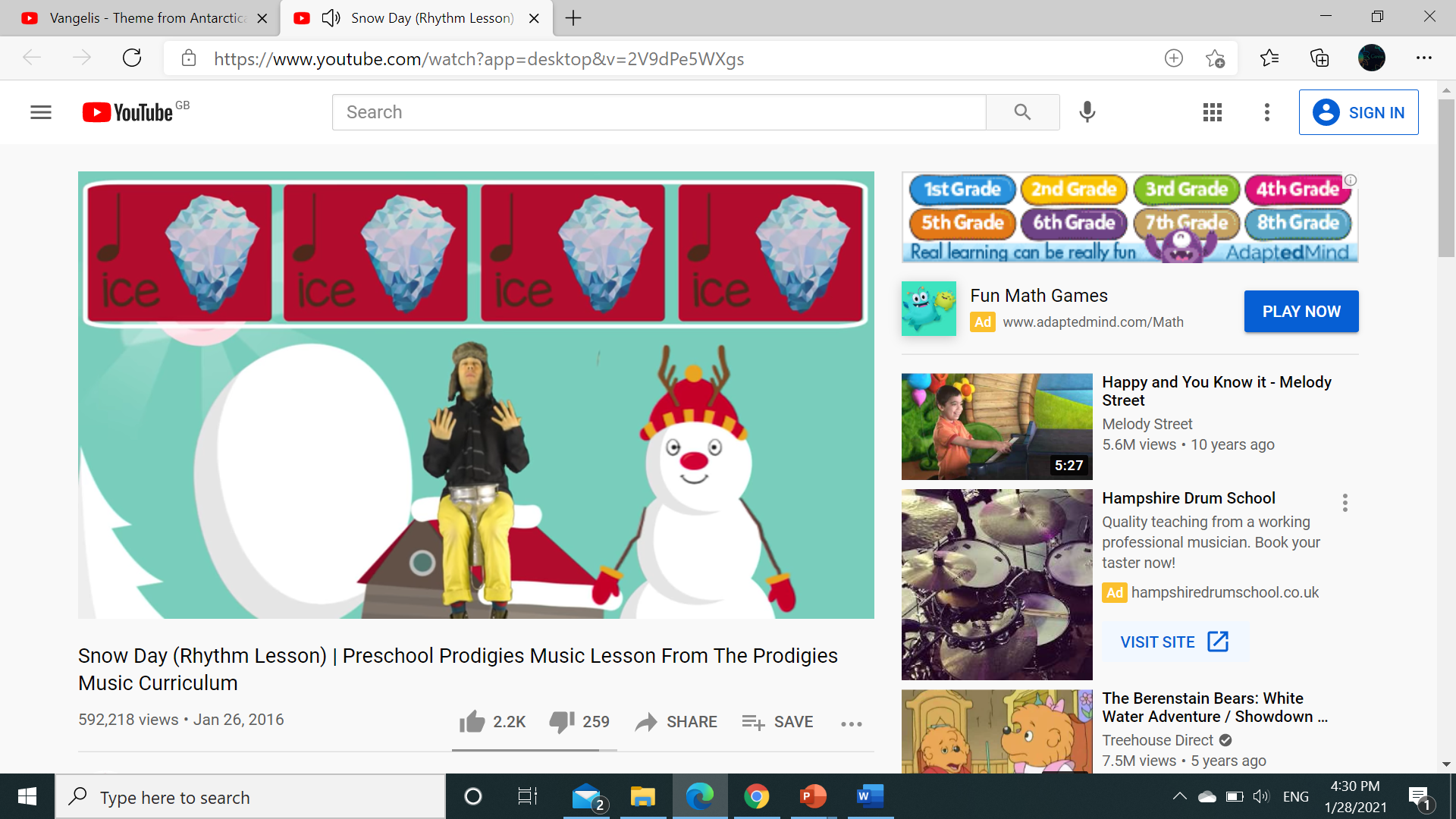 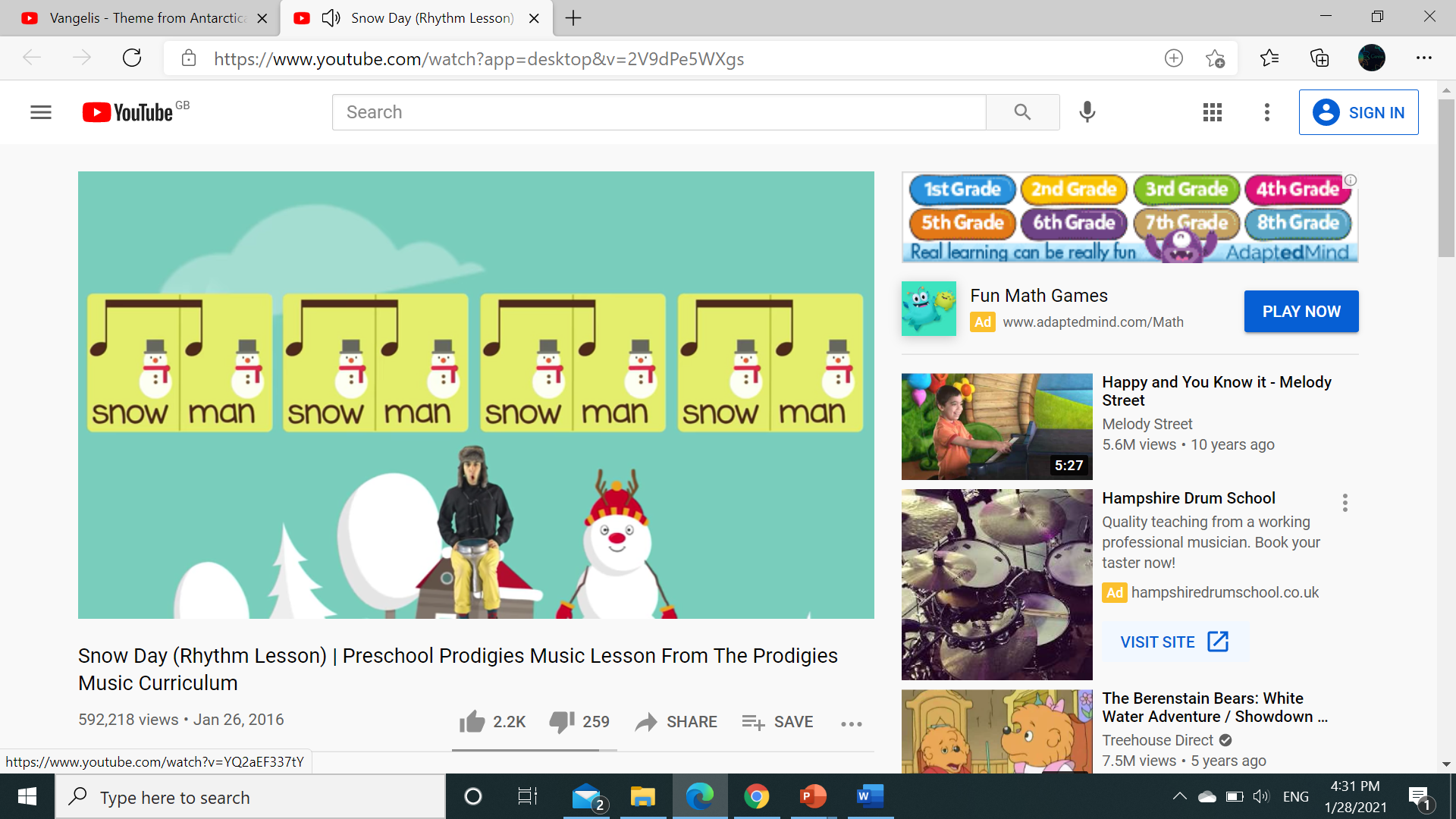 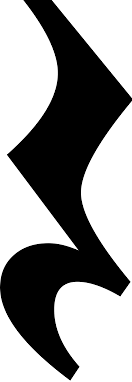 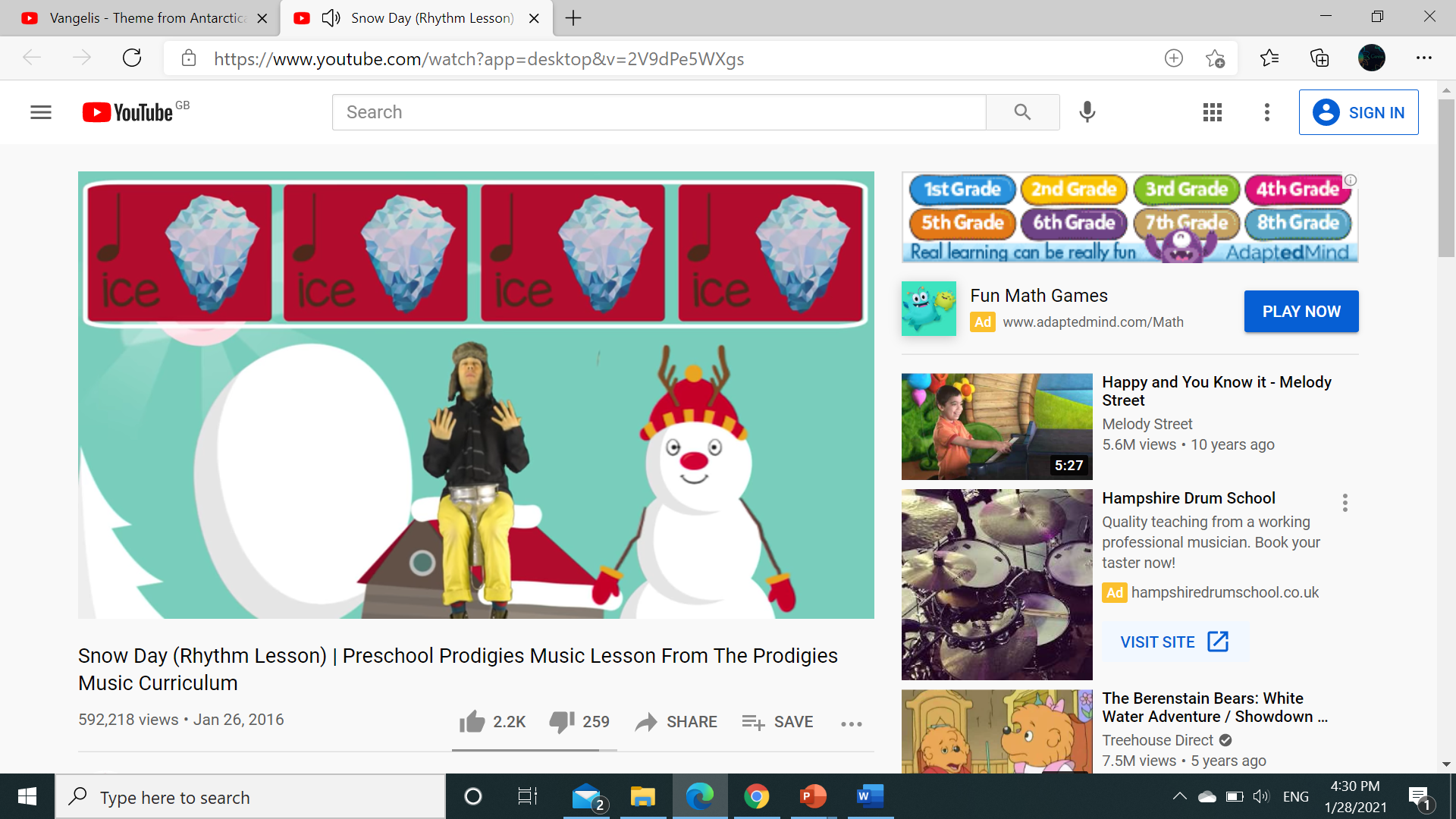 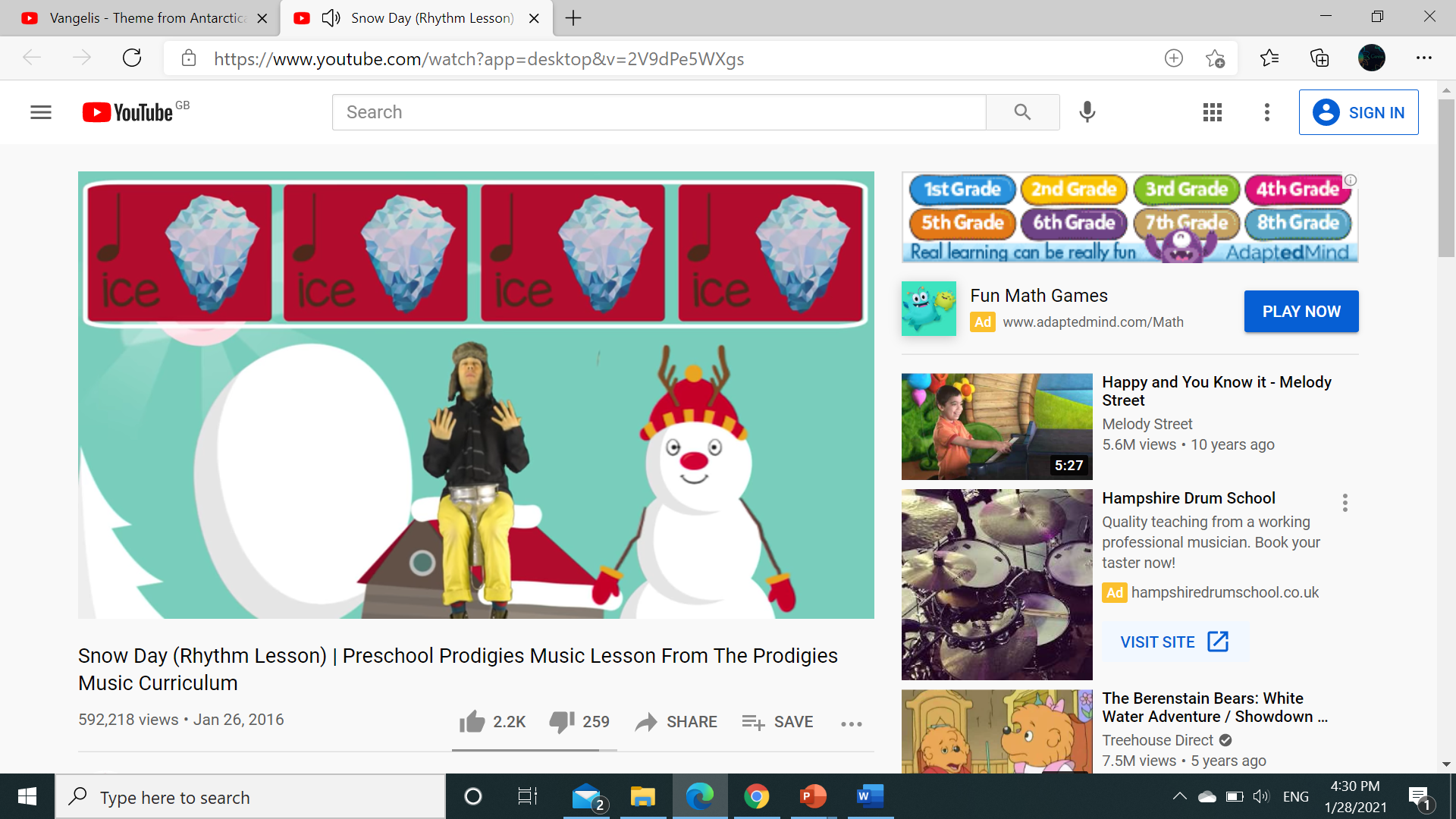 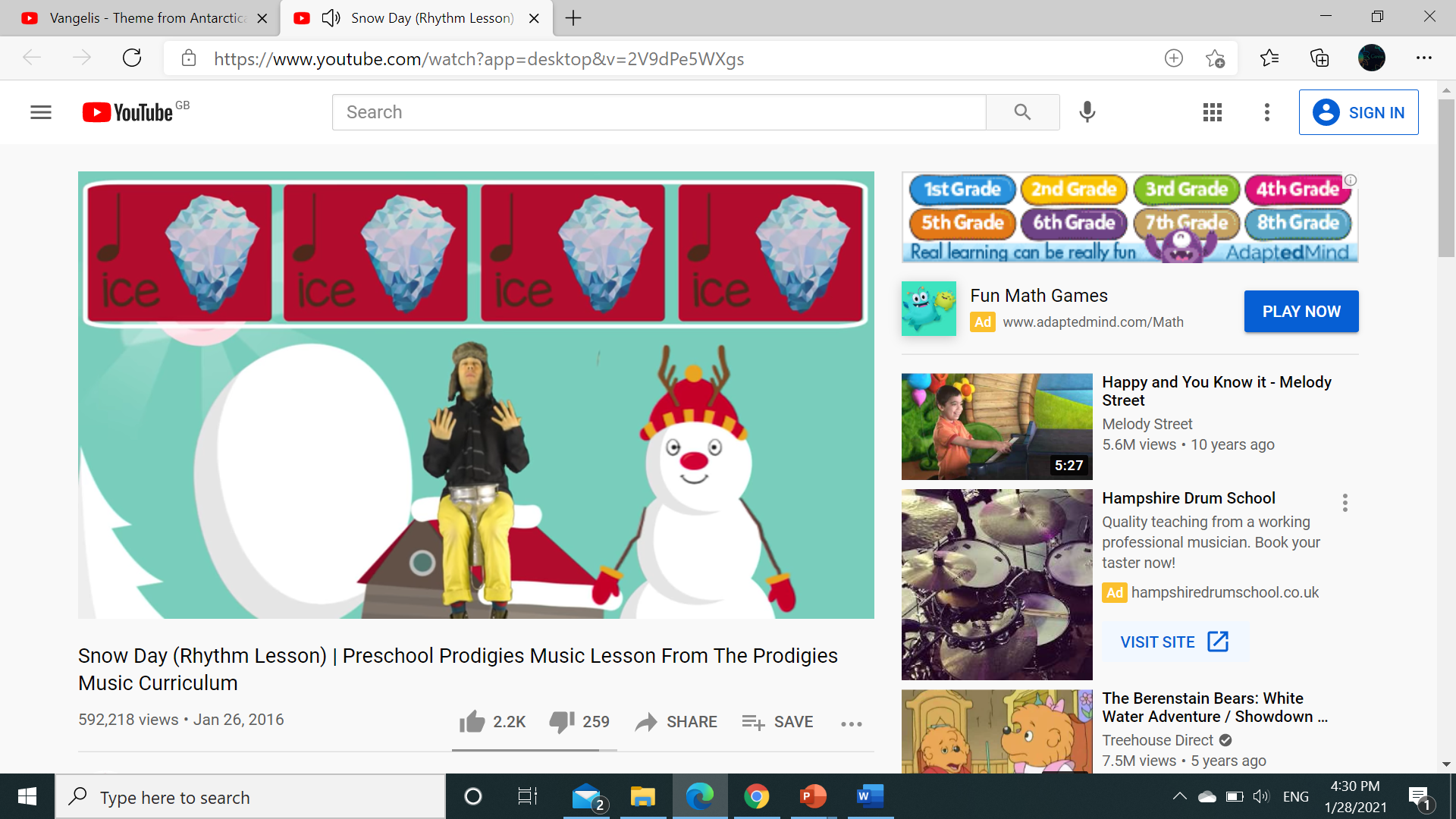 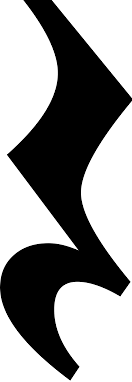 [Speaker Notes: https://drive.google.com/file/d/1Q-rVxU_MlrMxgmDJtgOJzzRAgQk_OZO4/view?usp=sharing]
Click Here
Creative Activity -  Make up a rhythm
Put the pictures below into the box in any order and clap the pattern.  Remember to take a rest (Sshh) if you use one!
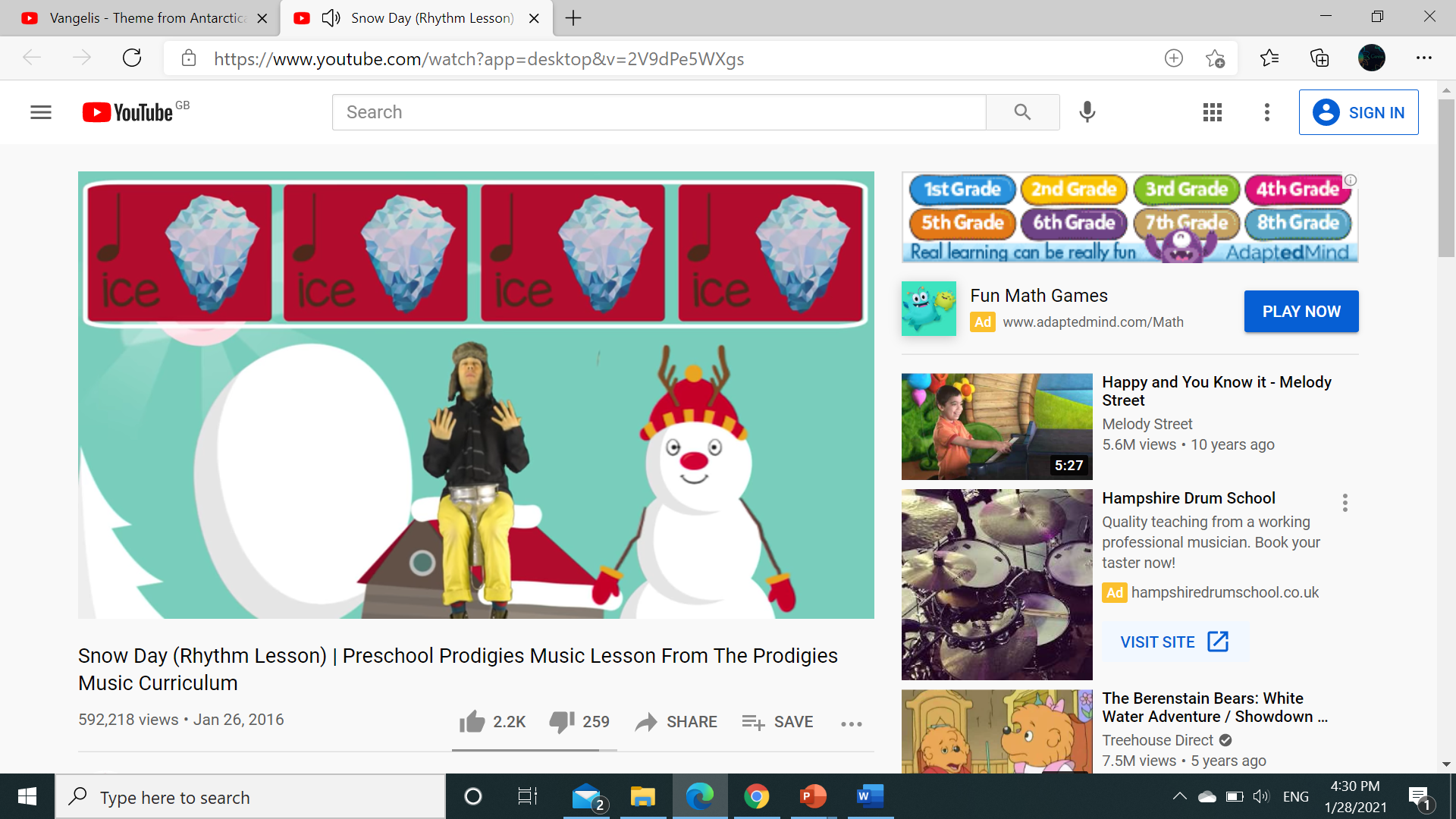 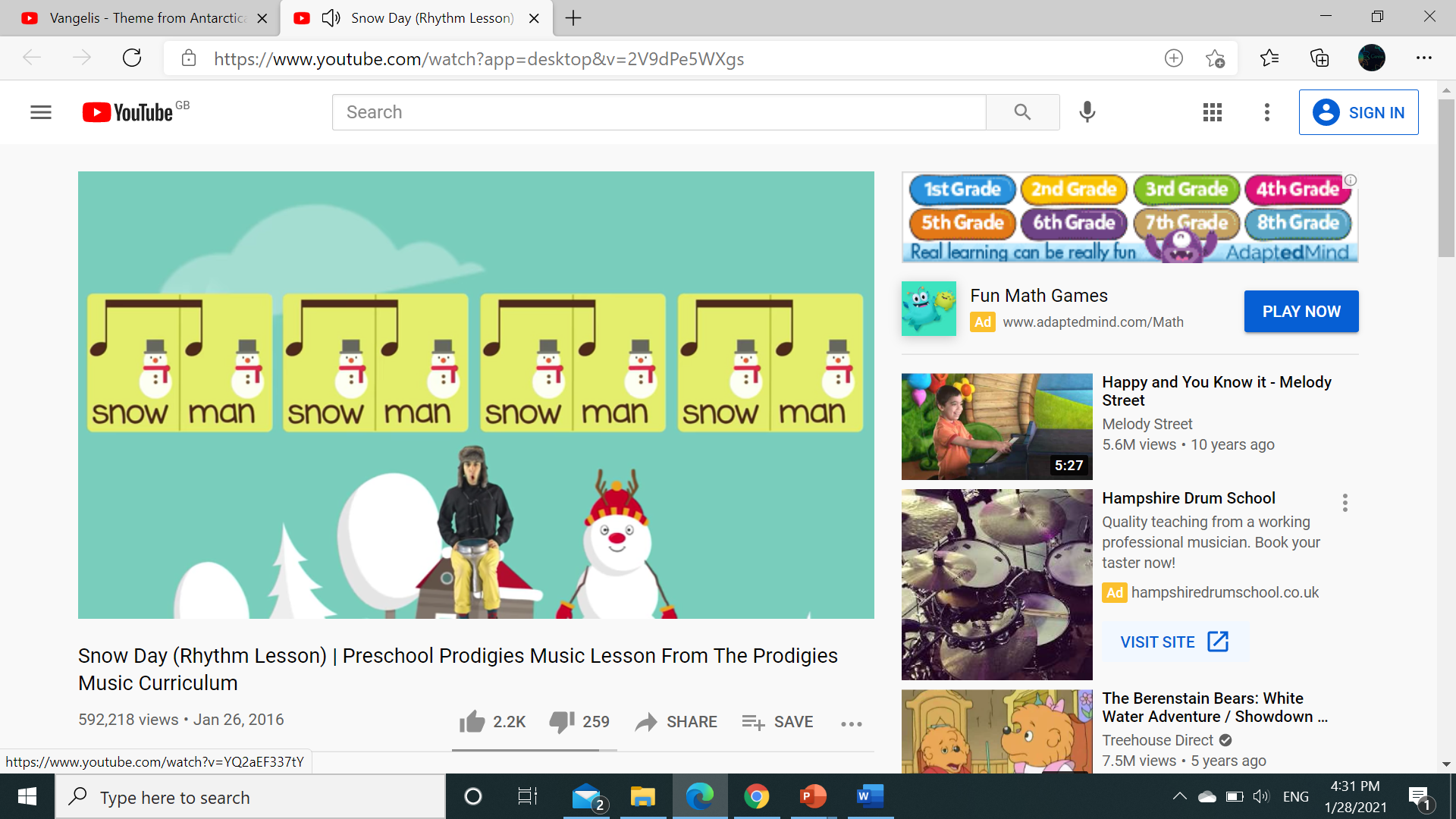 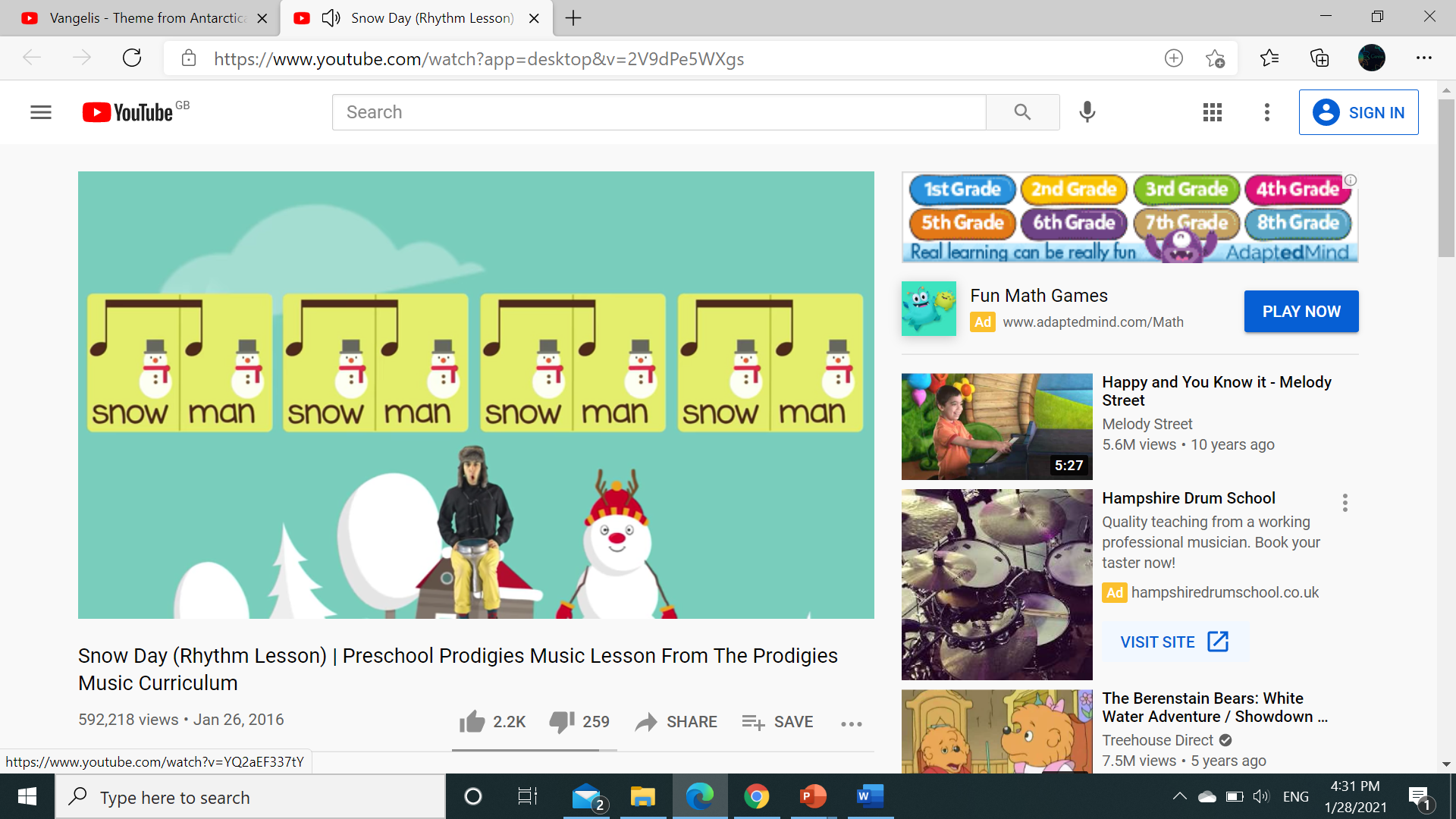 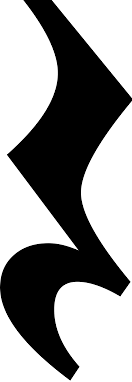 [Speaker Notes: https://drive.google.com/file/d/1iodUF3stn208LXoN8g5Mj71Yo5VKlxtb/view?usp=sharing]
Research Topic – Theme songs & Advert Music
Have a listen to some of these songs from TV programs or adverts on television you might know
1 Which one is your favourite?
2 Why do you like it?
3 What does the music tell you about the programme?

Extension: Try tracing the shape of the rest using this worksheet
Click Here
Click Here
[Speaker Notes: Theme songs https://www.bbc.co.uk/cbeebies/watch/playlist-cbeebies-theme-songs-collection
Crotchet rest tracing https://drive.google.com/file/d/1dK89th1rV4i12xaCaDoUON3rPXv6d-wS/view?usp=sharing]